102學年度推動教師多元升等制度試辦學校計畫說明會
報告人：倪周華科長
教育部高等教育司
102年7月10日
1
簡報大綱
壹、前言
貳、推動多元升等制度目標
參、推動多元升等制度實施策略及期程
肆、訂定多元升等制度試辦學校作業要點
伍、結語
2
壹、前言（1/3）
源起：少子化現象及高等教育國際化衝擊
目的：建立多元升等制度引導大學教師職涯發  
        展與學校人才培育方向相結合
任務：協助學校提升競爭力及定位自我發展特
        色，確保教師教學品質及學生學習成效
        （包括未來就業競爭力）
願景：教師資格審查制度為遴聘教師重要制度，
        教師素質攸關學校發展及國家人才培育
3
壹、前言（2/3）
教師多元專長學術研究型、教學實務型、產學合作型
學校多元發展
學術研究型、教學實務型、產學合作型
教師多元升等制度
學生多元人才培育
4
壹、前言（3/3）
公民力
創新力
就業力
教師教學與學生未來學習能力
跨域力
國際力
5
貳、推動多元升等制度目標﹙1/3﹚
6
貳、推動多元升等制度目標﹙2/3﹚
7
貳、推動多元升等制度目標﹙3/3﹚
8
參、推動多元升等制度實施策略及期程(1/2)
各類型升等制度間得相互轉換，惟轉換機制則由各校自行訂定
多元升等制度PATHWAYS
9
參、推動多元升等制度實施策略及期程(2/2)
105年
102年
103年
104年
08月
08月
08月
08月
全面授權自審
第一期
第二期
第三期
落實全面授權自審為主軸，建立多元升等制度為策略
10
肆、訂定多元升等制度試辦學校作業要點(1/9)
11
肆、訂定多元升等制度試辦學校作業要點(2/9)
12
肆、訂定多元升等制度試辦學校作業要點(2-2/9)
尚未授權自審學校推動多元升等制度授權辦理情形
13
肆、訂定多元升等制度試辦學校作業要點(3/9)
參考指標內涵請參見申請須知第5頁
14
肆、訂定多元升等制度試辦學校作業要點(3/9)
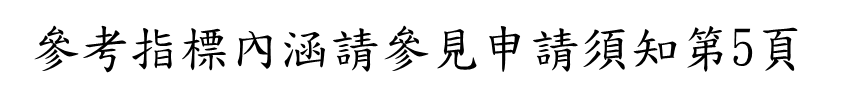 15
肆、訂定多元升等制度試辦學校作業要點(3/9)
參考指標內涵請參見申請須知第6頁
16
肆、訂定多元升等制度試辦學校作業要點(4/9)
17
肆、訂定多元升等制度試辦學校作業要點(5/9)
經費編列原則及請款作業詳見申請須知第9頁
18
肆、訂定多元升等制度試辦學校作業要點(6/9)
19
肆、訂定多元升等制度試辦學校作業要點(7/9)
20
肆、訂定多元升等制度試辦學校作業要點(8/9)
考核作業詳見申請須知第7~8頁
21
肆、訂定多元升等制度試辦學校作業要點(9/9)
22
伍、結語(1/2)
配合各項政策及因應教育環境變遷，高等教育走在十字路口，多元教師資格審查制度攸關教師專業能力發展，與學校未來發展密切相關，該是由學校負起自主聘審權責
23
伍、結語(2/2)
多元人才為國家社會競爭力基石
大專校院多元人才培育
高教多元發展
教師多元升
等制度
教師多元專業分工
課程分流規劃
24
簡報完畢
敬請指教
25